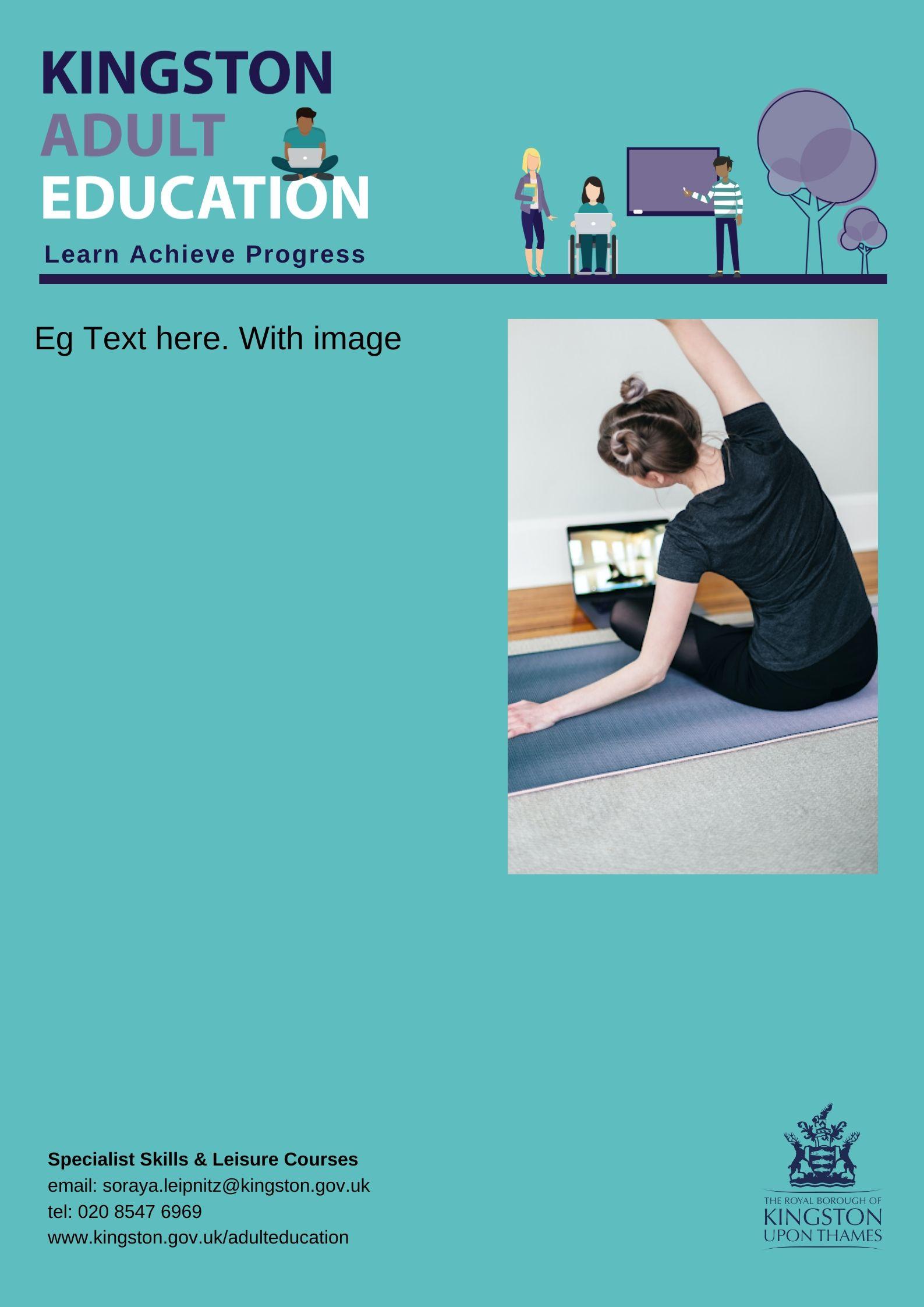 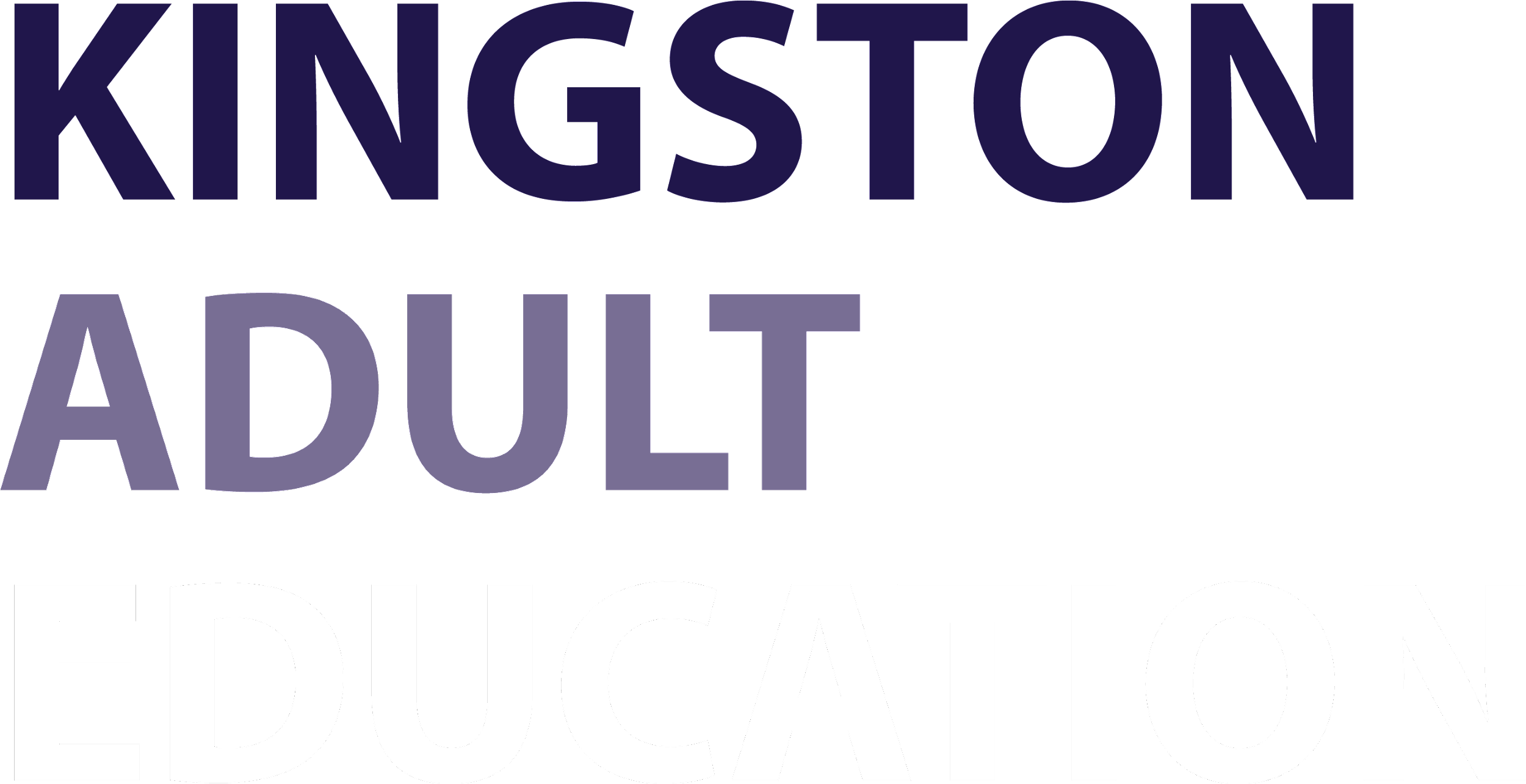 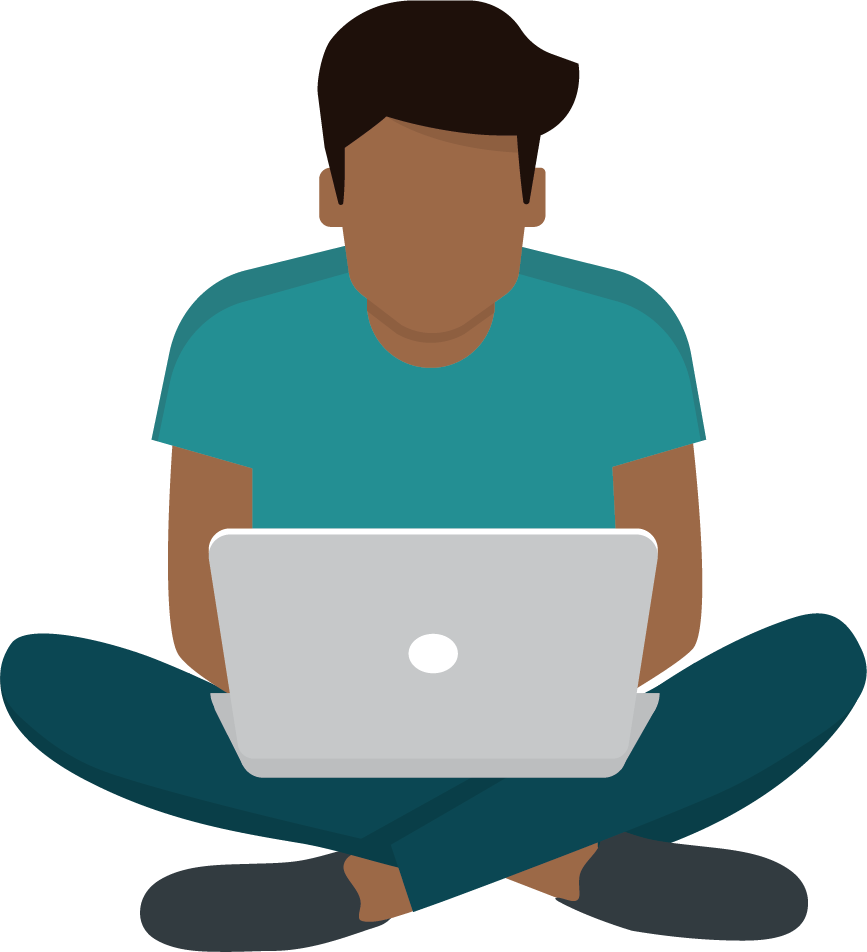 Good Food Update
Learn . Achieve . Progress
November 2023
Green Kitchens Project
Local Skills Improvement Fund (LSIF) - £21k

Were expecting more - had to shortlist (space to run cooking classes and not changing the fabric of the buildings)

Premises: Kingsgate and Kingston United Reformed Church

Timelines: The bulk updated by March 2024 and some aspects by March 2025

For all: IAG Level 3 (can be bespoke and tailored to your environment) and Food Safety / Prep Level 2 and Level 3.
Sustainable Community Delivery
To save bidding for funding annually - sustainable model
For community delivery, KAE can access Community Learning funding:
Join KAE as Tutor (paid through KAE)
Have a catering / cookery qualification
Willing to do an Award in Education (for teaching) - part-time 6 or 12 week course.
Complete paperwork to meet funding requirements
Support from KAE to do necessary paperwork
Access KAE staff training free of charge
Attend team meetings, annual appraisal
Ofsted inspectable - observations / deep dives 
People who attend cookery sessions enrol at KAE - no fee. If you charge, you can continue to keep this charge.
Please note there is no funding for premises at present through this fund.

If you’re interested in finding out more, please come and speak with me today or contact me on sam.burgess@kingston.gov.uk